2023年度-応用演習4
知的高性能研究室
1
スケジュール
Python基礎
パーセプトロン　
畳み込みニューラルネットワーク
研究体験 (全2回)
AI構築
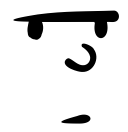 tiny-ML, 
Edge AI
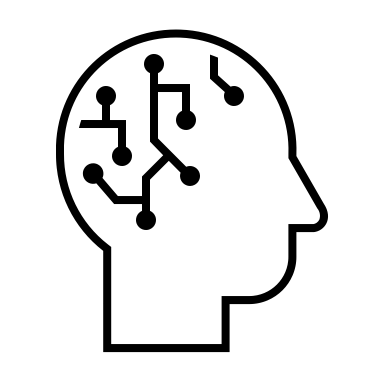 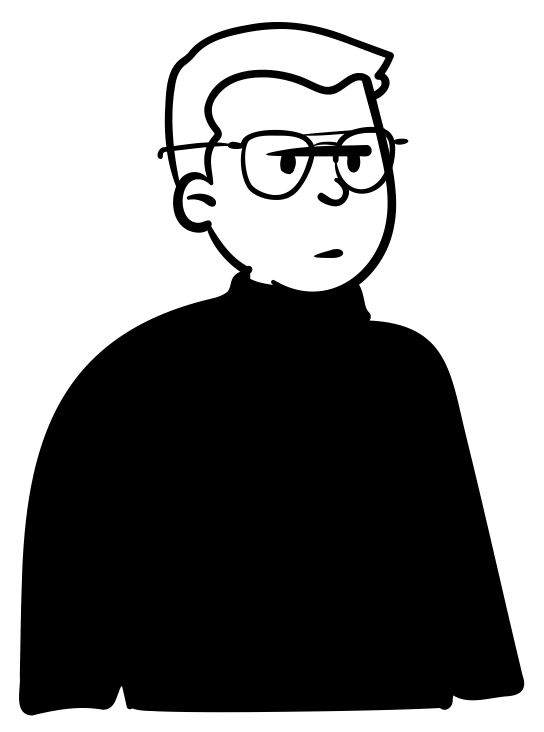 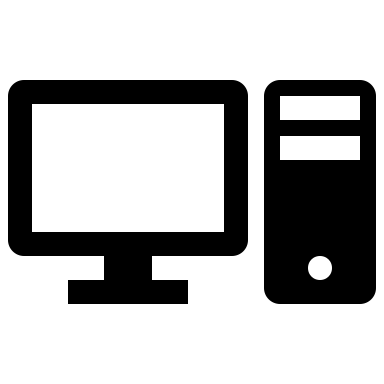 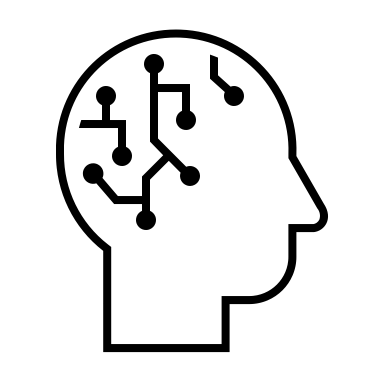 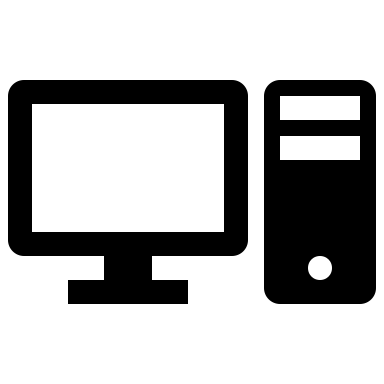 AI軽量化
IoT,
エッジデバイス
ハイエンドPC
2
今日の内容
パーセプトロン
ニューラルネットワークの基礎

畳み込みニューラルネットワーク（CNN）
畳み込みの基礎
CNNの実装
3
応用演習の目標
自分の研究テーマが決定する
最終日に興味のあるテーマについて調査して発表
研究背景
研究の優位性
簡単な方針等
pptで発表資料作成
5分程度
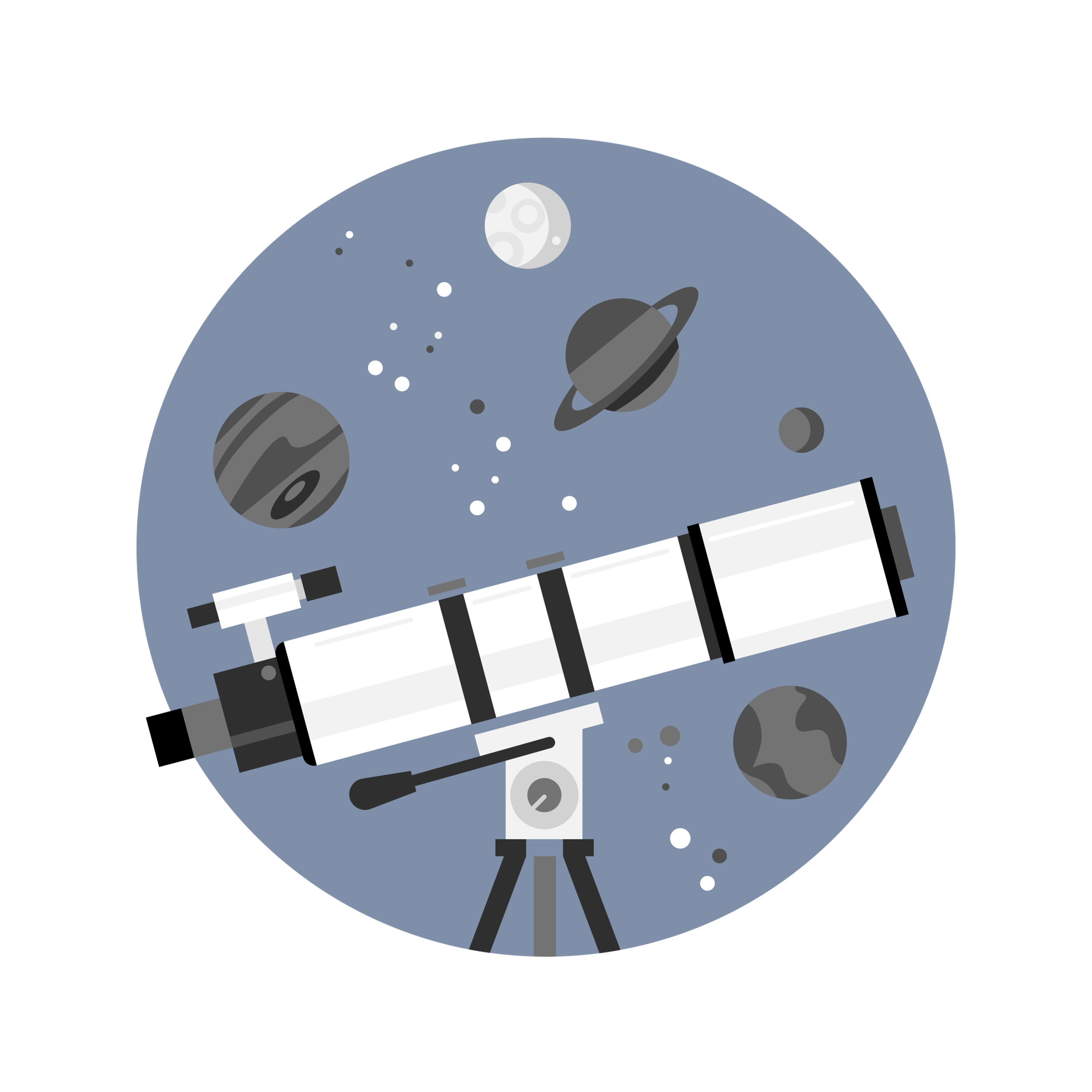 4
演習内容
Google Colabによる演習
基礎実習3
パーセプトロン
https://colab.research.google.com/drive/188BM4B5aAk1t2le7w-uPpQy_ORlTwES-?usp=sharing 

画像生成2（付録）
https://colab.research.google.com/drive/1sBGFQpqCeAVJ54Pt7B_o88QwT9c-a5m3?usp=sharing 

畳み込みニューラルネットワーク
https://colab.research.google.com/drive/1Sgi3Ic3vMp30au0rNjh96KrZP-pFxNHA?usp=sharing
5
手順
下記のリンクにアクセス
https://github.com/ri0097fx/2023　

それぞれのURLがまとめてあります.
6
アンケート/次回予定
12/18  
Google colabでAIの構築(ネットワーク設計、訓練)
モデルの軽量化（枝刈り）
12/25 
Jetson nano上での実装
カメラを使った分類
1/15
発表
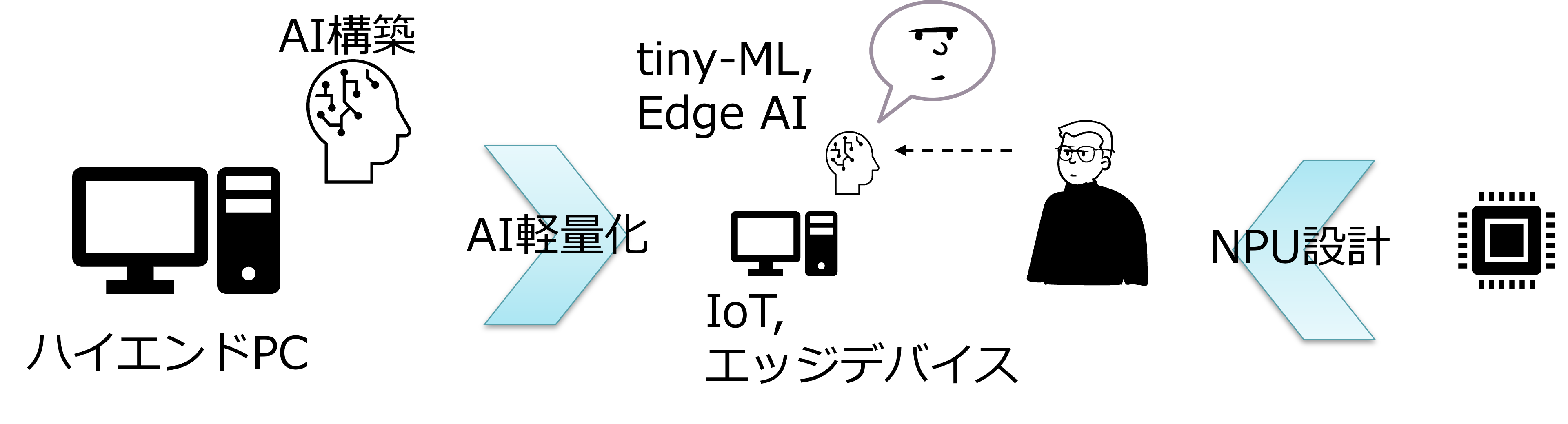 7